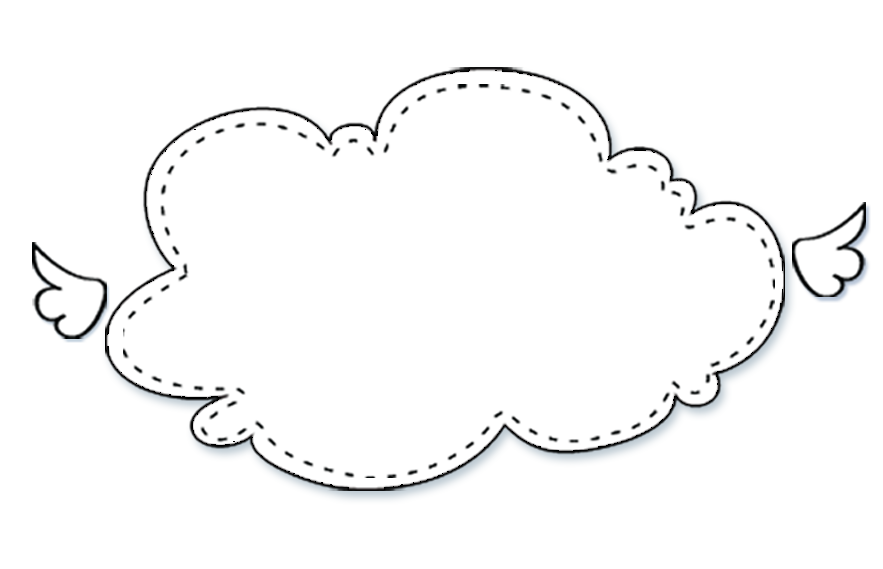 LOGO
Cute Cartoon Bird PPT Template
THIS IS A ART TEMPLATE , THANK YOU WATCHING THIS ONE. THIS IS A ART TEMPLATE . THANK YOU WATCHING THIS ONE.
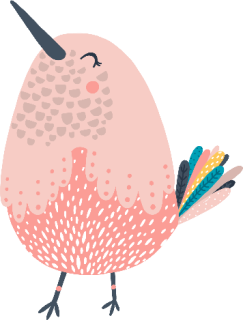 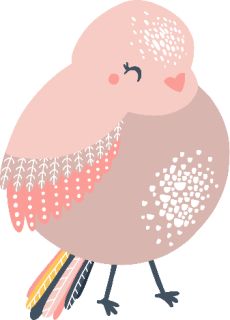 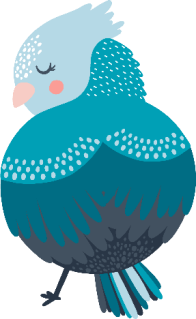 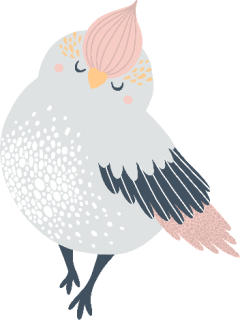 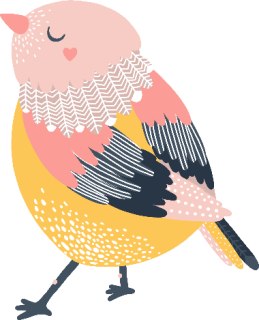 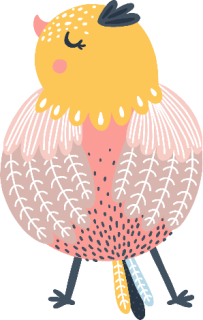 https://www.freeppt7.com
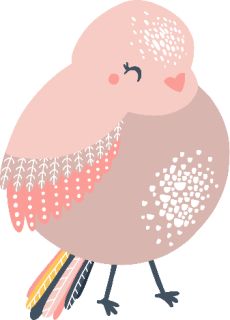 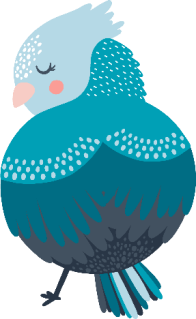 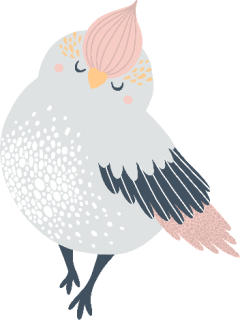 Fill in the title
Just for today i will try to live this day only
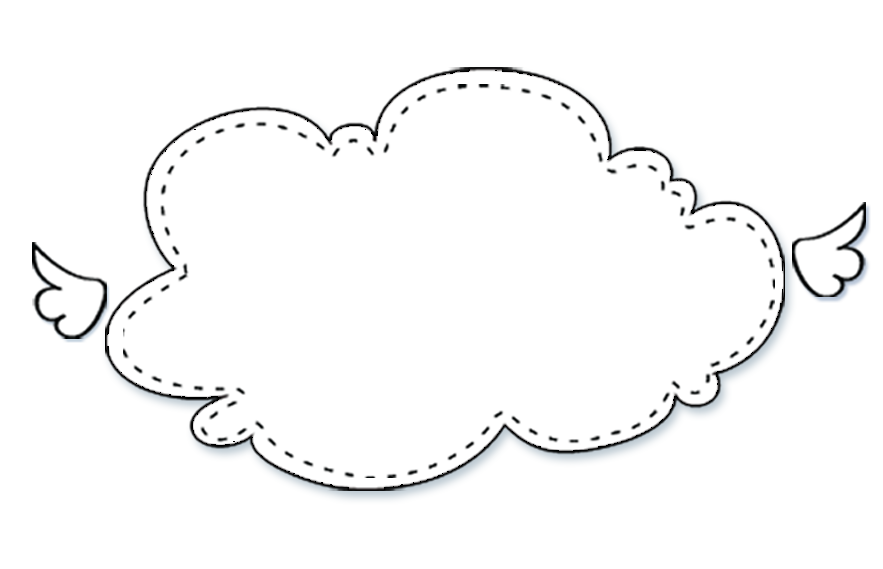 Fill in the title
Just for today i will try to live this day only
1
3
4
2
Fill in the title
Fill in the title
Just for today i will try to live this day only
Fill in the title
Just for today i will try to live this day only
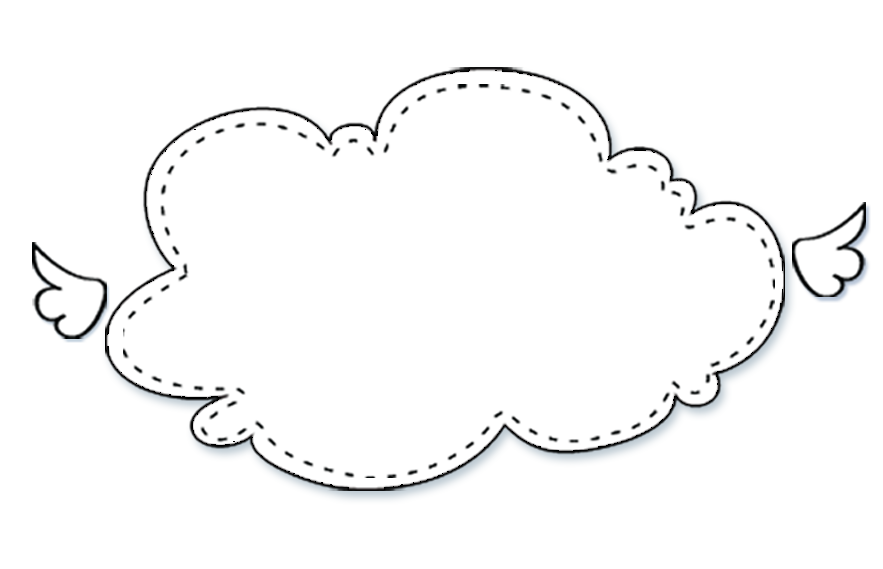 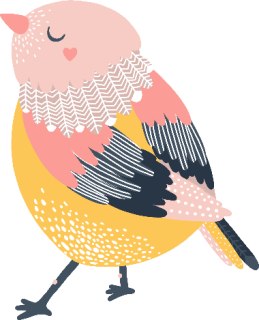 Fill in the title
1
Just for today i will try to live this day only
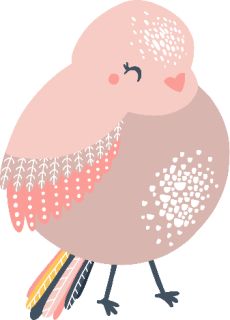 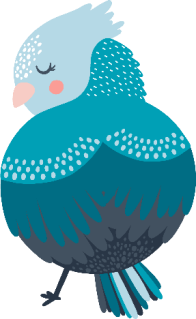 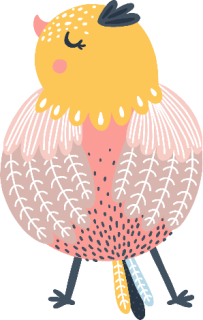 Chapter Summary
I will do somebody a good turnJust for today i will try to live this day only and not-ly ly my whole I will do somebody a good turnJust for today i will try to live this day only and not-ly ly my whole
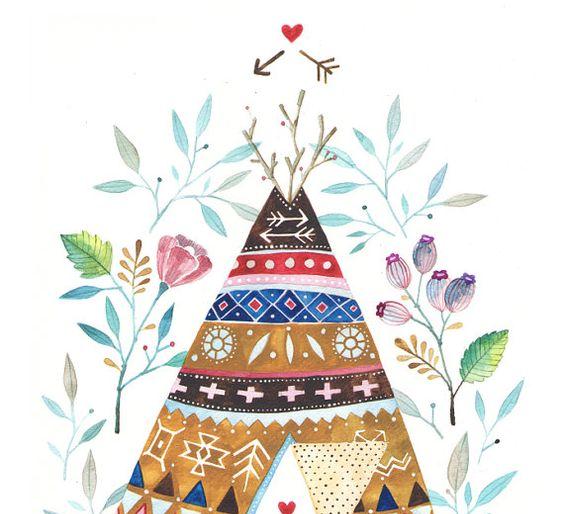 ADD Fill in the title HERE
three ways. I will do somebody a good turnJust for today i will try to live this day only and not-to-be-ly-my
ADD Fill in the title HERE
three ways. I will do somebody a good turnJust for today i will try to live this day only and not-to-be-ly-my
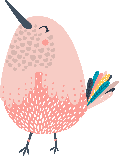 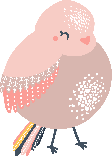 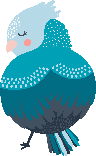 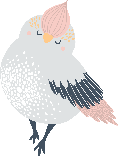 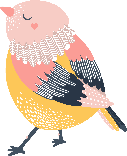 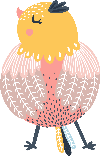 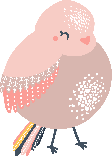 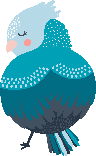 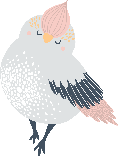 Click here to add a description of the text, which can be changed in color, size, and font as needed.
Click here to add a description of the text, which can be changed in color, size, and font as needed.
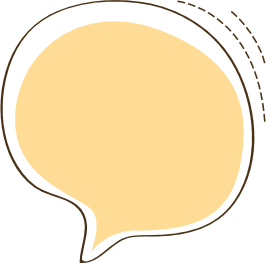 Click here
Add text
Click here to add a description of the text, which can be changed in color, size, and font as needed.
Click here to add a description of the text, which can be changed in color, size, and font as needed.
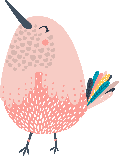 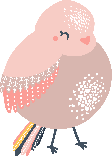 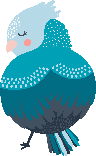 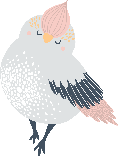 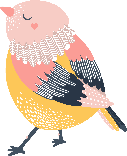 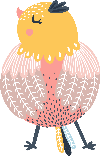 Click here to add a description of the text, which can be changed in color, size, and font as needed.
Click here to add a description of the text, which can be changed in color, size, and font as needed.
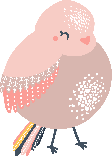 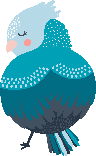 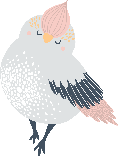 Click here to add text
Click here to add text
Click here to add text
Click here to add text
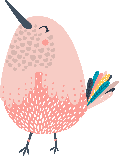 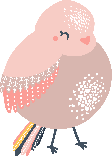 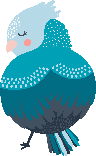 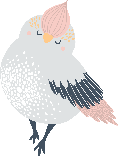 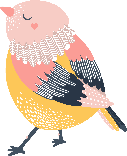 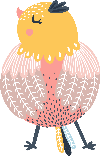 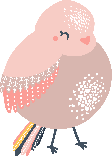 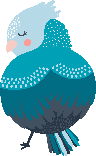 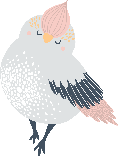 TITTLE HERE
TITTLE HERE
TITTLE HERE
TITTLE HERE
Just for today i will try to live this day only and not-ly my whole life
Just for today i will try to live this day only and not-ly my whole life
Just for today i will try to live this day only and not-ly my whole life
Just for today i will try to live this day only and not-ly my whole life
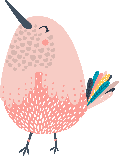 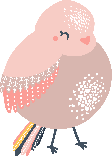 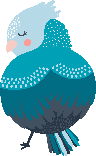 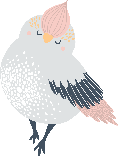 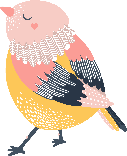 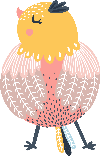 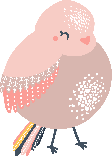 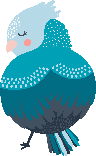 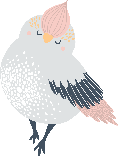 01
02
03
04
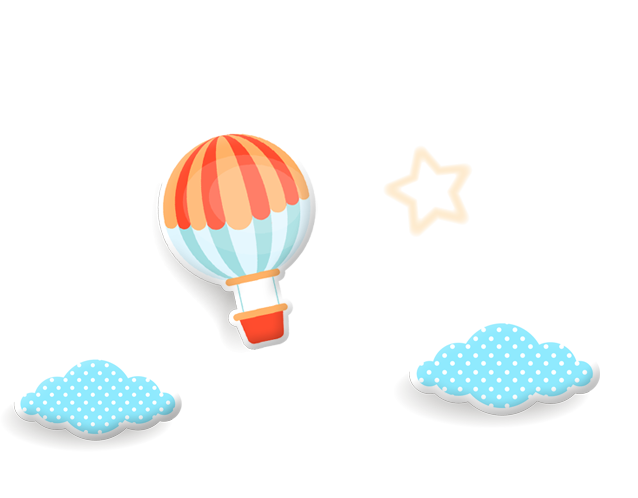 ADD Fill in the title HERE
three ways. I will do somebody a good turnJust for today i will try to live this day only and not-to-be-ly-my three ways. I will do somebody a good turnJust for today i will try to live this day only and not-to-be-ly-my
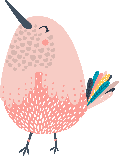 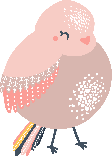 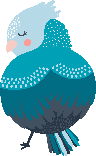 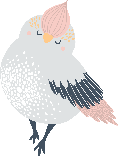 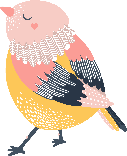 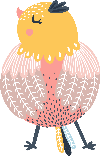 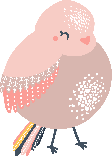 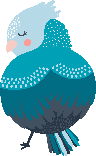 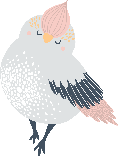 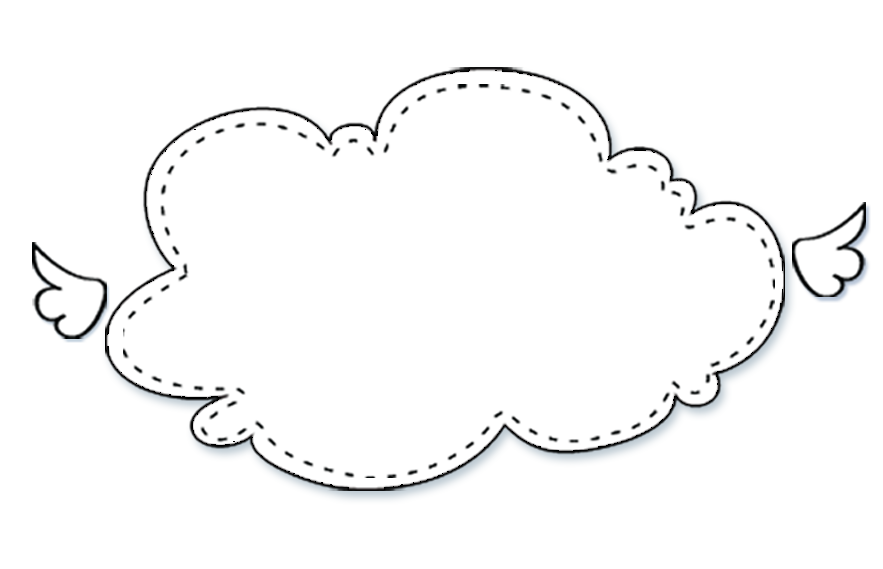 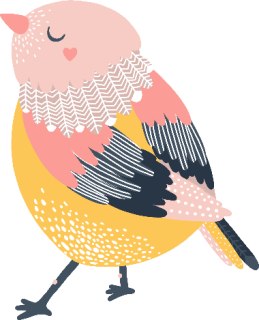 Fill in the title
2
Just for today i will try to live this day only
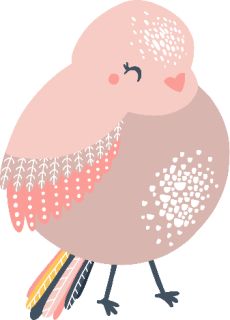 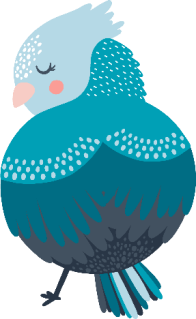 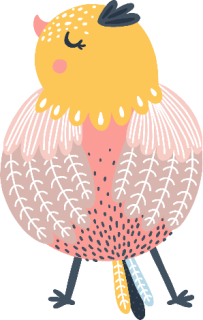 Chapter Summary
I will do somebody a good turnJust for today i will try to live this day only and not-ly ly my whole I will do somebody a good turnJust for today i will try to live this day only and not-ly ly my whole
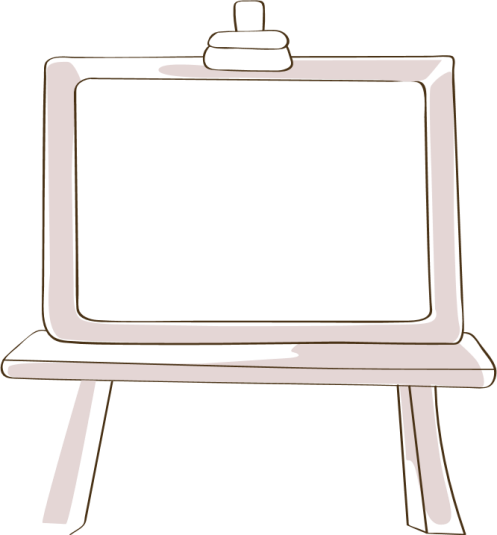 Click here to add a description of the text, which can be changed in color, size, and font as needed.
Click here to add a description of the text, which can be changed in color, size, and font as needed.
A
B
C
D
Click here to add a description of the text, which can be changed in color, size, and font as needed.
Click here to add a description of the text, which can be changed in color, size, and font as needed.
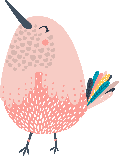 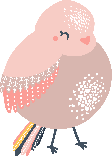 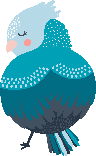 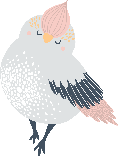 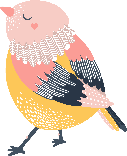 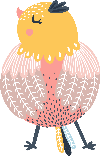 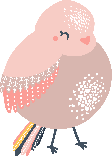 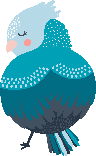 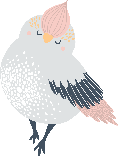 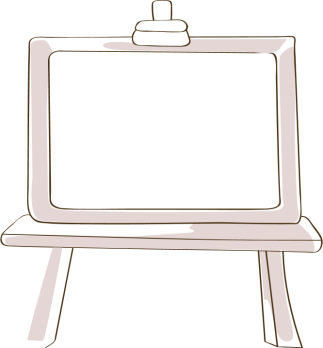 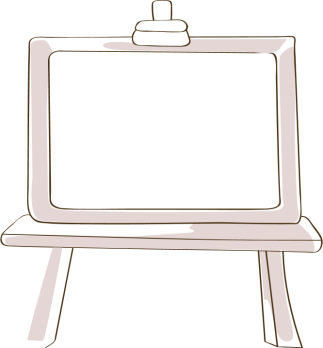 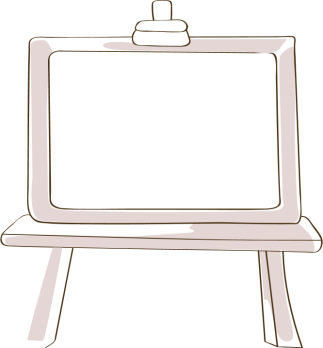 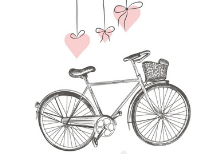 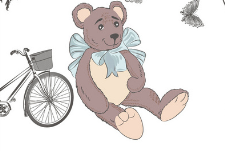 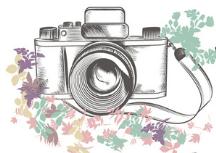 Click here to add a description of the text, which can be changed in color, size, and font as needed.
Click here to add a description of the text, which can be changed in color, size, and font as needed.
Click here to add a description of the text, which can be changed in color, size, and font as needed.
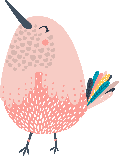 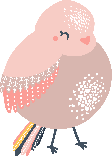 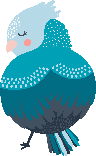 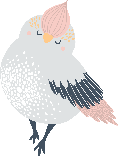 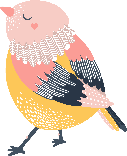 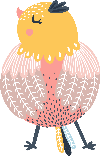 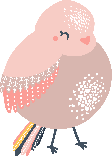 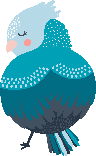 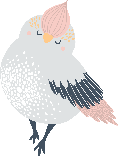 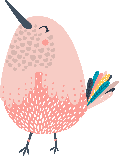 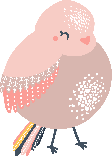 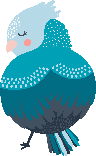 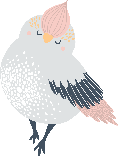 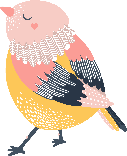 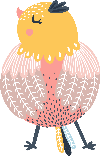 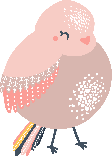 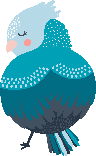 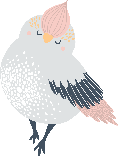 TITTLE
TITTLE
TITTLE
TITTLE
leave night , not a sound from the pavement has has the moon lost
leave night , not a sound from the pavement has has the moon lost
leave night , not a sound from the pavement has has the moon lost
leave night , not a sound from the pavement has has the moon lost
01
02
03
04
TITTLE HERE
TITTLE HERE
TITTLE HERE
TITTLE HERE
Just for today i will try to live this day only and not-ly my whole life at once. I can do for twelve hours there and right for today i will try to live over this day.
Just for today i will try to live this day only and not-ly my whole life at once. I can do for twelve hours there and right for today i will try to live over this day.
Just for today i will try to live this day only and not-ly my whole life at once. I can do for twelve hours there and right for today i will try to live over this day.
Just for today i will try to live this day only and not-ly my whole life at once. I can do for twelve hours there and right for today i will try to live over this day.
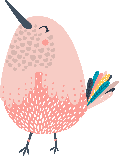 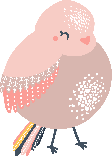 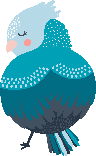 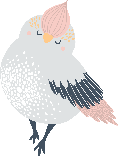 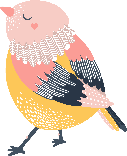 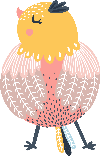 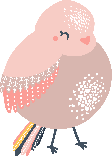 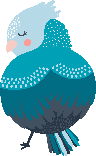 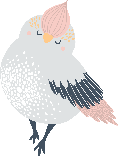 leave night , not a sound from the pavement has the moon lost memory she sylwedd yn yn the lamplight leave night , not a sound
50%
60%
70%
Just for today i will exercise my soul in three ways. I will do somebody a good turn
Just for today i will exercise my soul in three ways. I will do somebody a good turn
Just for today i will exercise my soul in three ways. I will do somebody a good turn
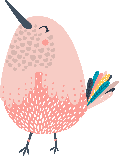 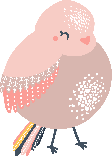 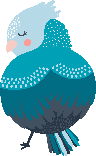 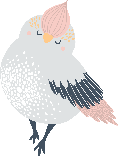 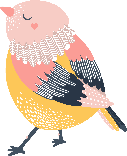 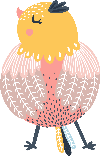 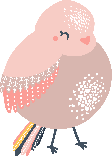 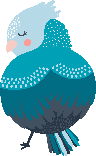 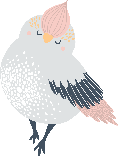 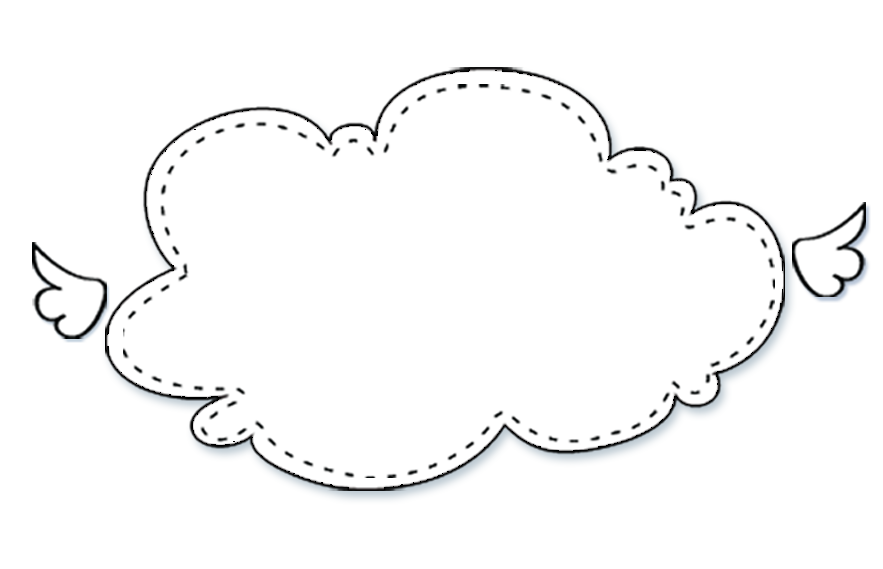 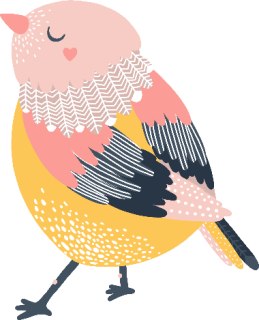 Fill in the title
3
Just for today i will try to live this day only
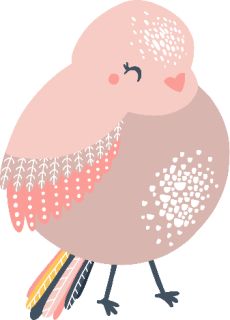 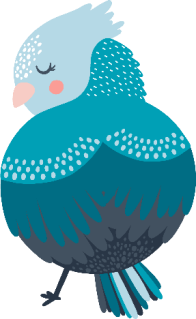 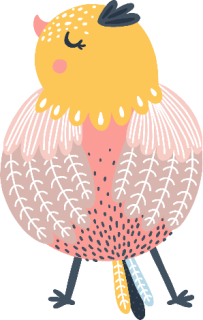 Chapter Summary
I will do somebody a good turnJust for today i will try to live this day only and not-ly ly my whole I will do somebody a good turnJust for today i will try to live this day only and not-ly ly my whole
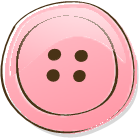 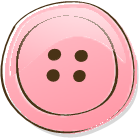 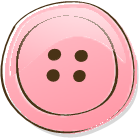 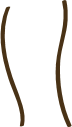 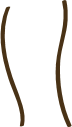 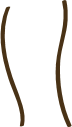 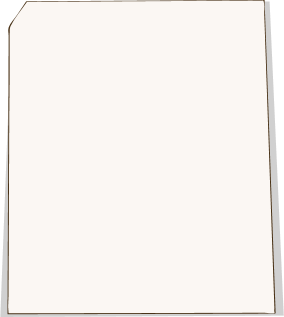 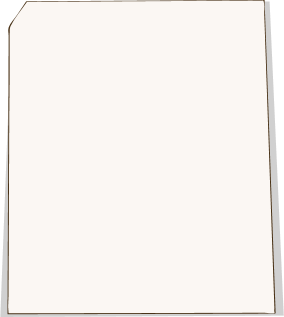 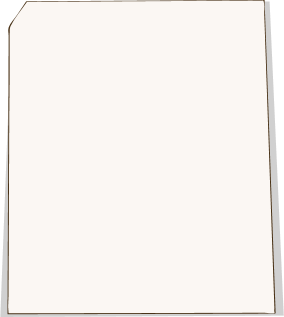 Click here to add a description of the text, which can be changed in color, size, and font as needed.
Click here to add a description of the text, which can be changed in color, size, and font as needed.
Click here to add a description of the text, which can be changed in color, size, and font as needed.
03
01
02
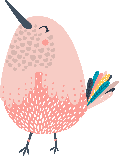 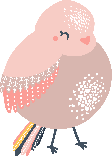 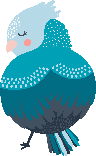 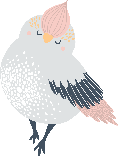 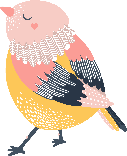 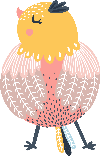 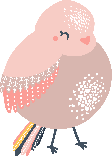 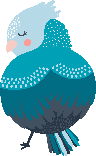 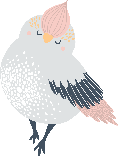 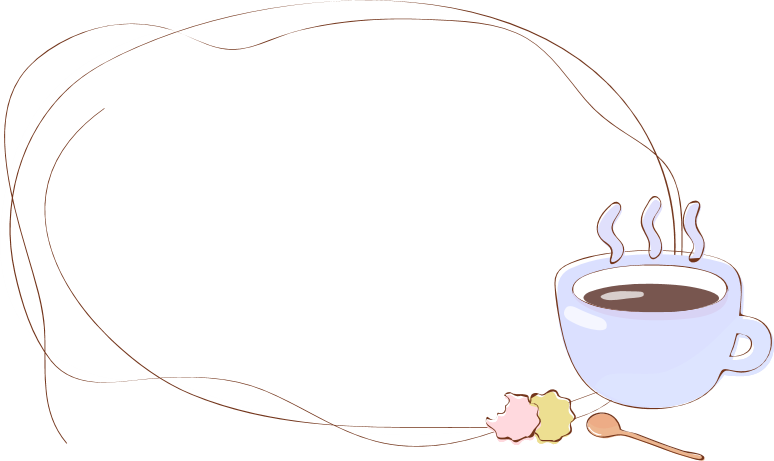 Click here to add a description of the text, which can be changed in color, size, and font as needed.
Click here to add a description of the text, which can be changed in color, size, and font as needed. Click here to add a description of the text, which can be changed in color, size, and font as needed.
Click here to add a description of the text, which can be changed in color, size, and font as needed.
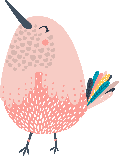 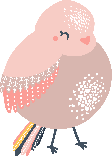 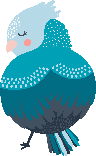 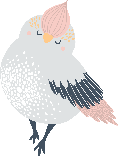 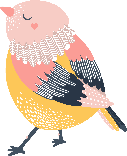 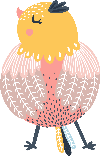 Click here to add a description of the text, which can be changed in color, size, and font as needed.
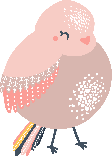 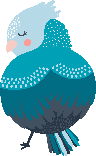 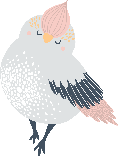 Add a detailed text description here, suggesting that it is relevant to the title and conforms to the overall language style
Title
Add a detailed text description here, suggesting that it is relevant to the title and conforms to the overall language style
Title
Add a detailed text description here, suggesting that it is relevant to the title and conforms to the overall language style
Title
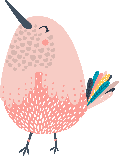 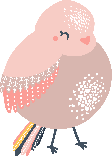 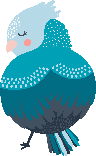 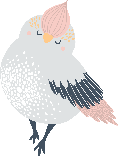 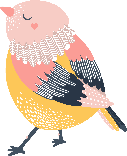 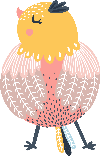 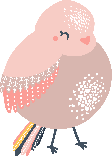 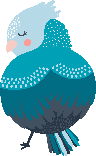 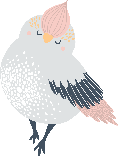 Add a detailed text description here, suggesting that it is relevant to the title and conforms to the overall language style
Title
01
02
04
03
ADD Fill in the title
ADD Fill in the title
ADD Fill in the title
ADD Fill in the title
Just for today i will try to live this day only and not-ly my whole life at once.
Just for today i will try to live this day only and not-ly my whole life at once.
Just for today i will try to live this day only and not-ly my whole life at once.
Just for today i will try to live this day only and not-ly my whole life at once.
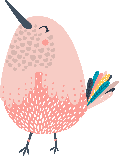 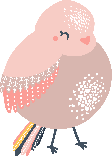 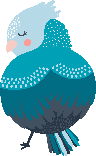 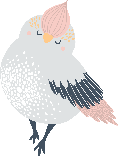 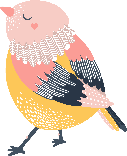 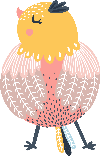 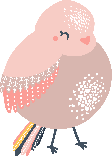 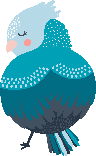 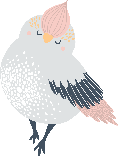 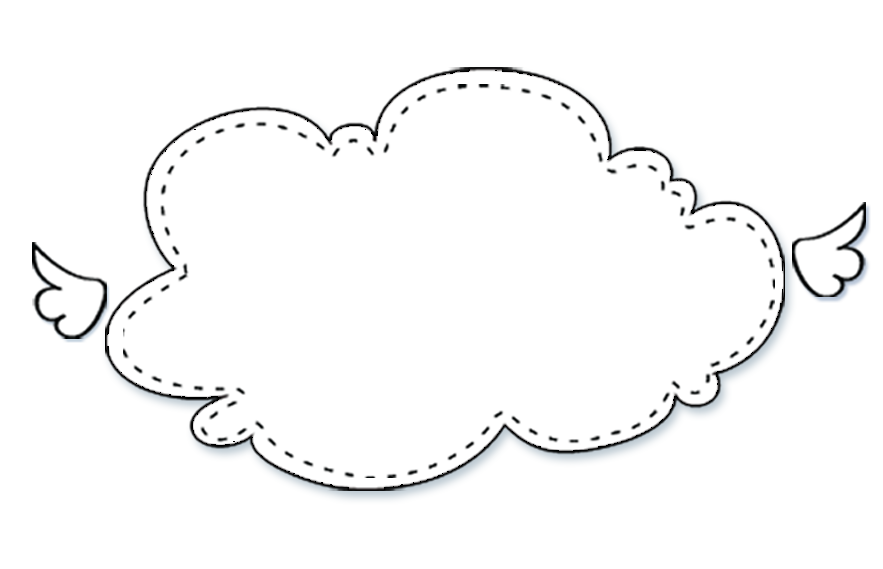 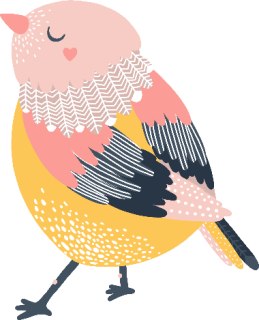 Fill in the title
4
Just for today i will try to live this day only
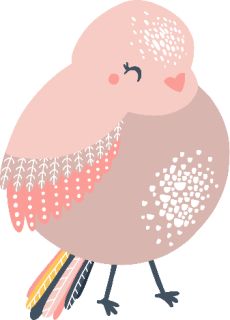 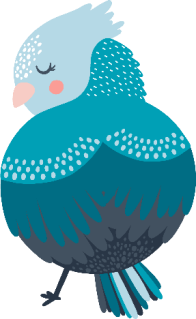 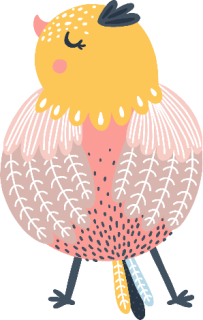 Chapter Summary
I will do somebody a good turnJust for today i will try to live this day only and not-ly ly my whole I will do somebody a good turnJust for today i will try to live this day only and not-ly ly my whole
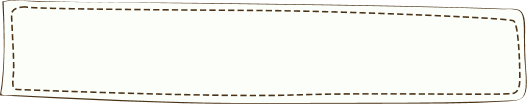 01
Click here to add a description of the text, which can be changed in color, size, and font as needed.
Click here to add text
02
Click here to add a description of the text, which can be changed in color, size, and font as needed.
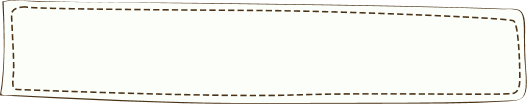 Click here to add text
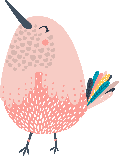 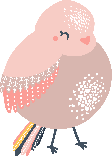 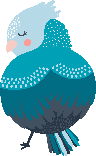 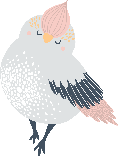 Click here to add a description of the text, which can be changed in color, size, and font as needed.
03
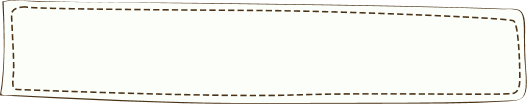 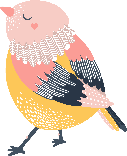 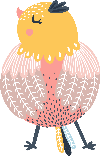 Click here to add text
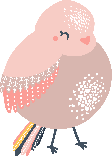 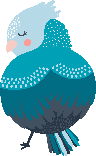 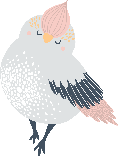 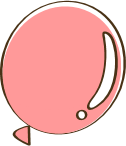 Click here to add text
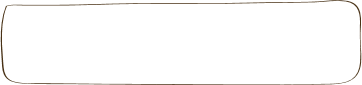 Click here to add text
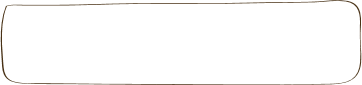 Click here to add text
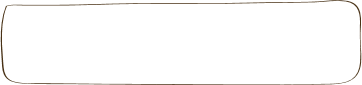 Click here to add text
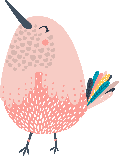 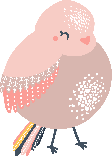 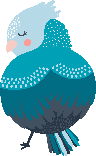 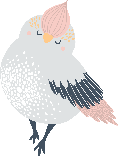 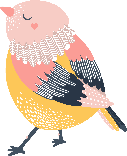 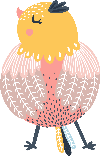 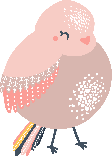 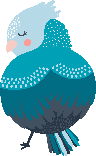 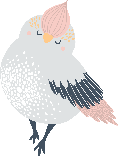 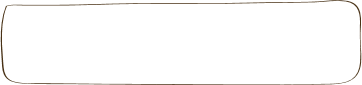 Click here to add text
Click here to add a description of the text, which can be changed in color, size, and font as needed.
Click here to add a description of the text, which can be changed in color, size, and font as needed.
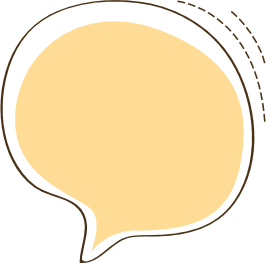 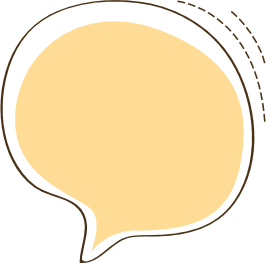 2014
2016
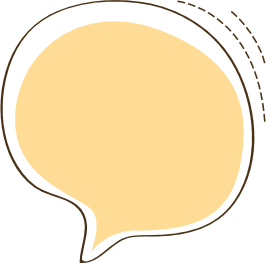 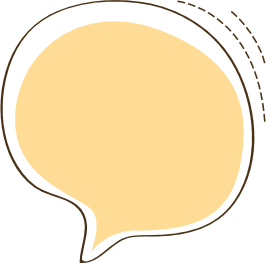 Click here to add a description of the text, which can be changed in color, size, and font as needed.
Click here to add a description of the text, which can be changed in color, size, and font as needed.
2015
2020
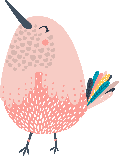 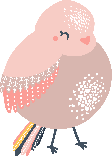 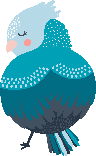 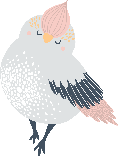 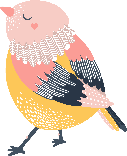 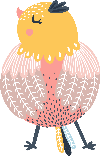 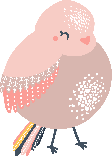 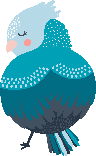 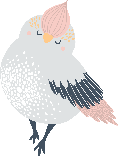 ADD Fill in the title HERE
20%
three ways. I will do somebody a good turnJust for today i will try to live this day only and not-to-be-ly-my
ADD Fill in the title HERE
40%
three ways. I will do somebody a good turnJust for today i will try to live this day only and not-to-be-ly-my
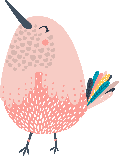 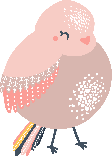 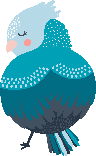 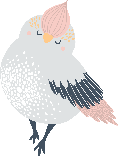 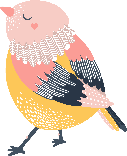 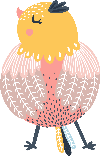 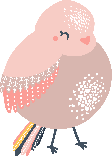 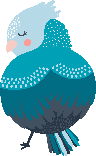 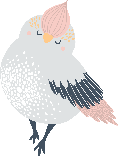 ADD Fill in the title HERE
60%
three ways. I will do somebody a good turnJust for today i will try to live this day only and not-to-be-ly-my
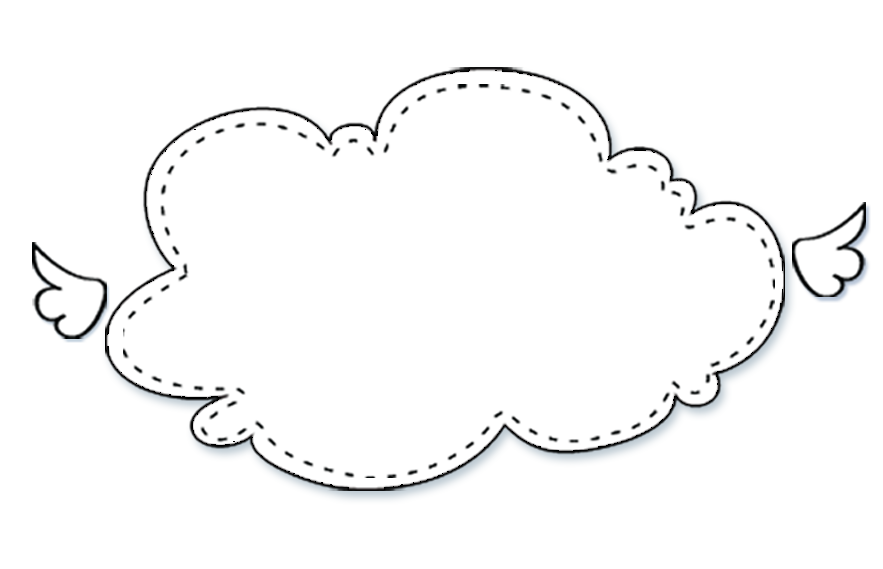 LOGO
Thank you for watching!
THIS IS A ART TEMPLATE , THANK YOU WATCHING THIS ONE. THIS IS A ART TEMPLATE . THANK YOU WATCHING THIS ONE.
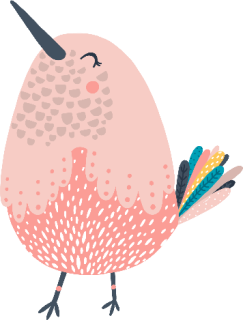 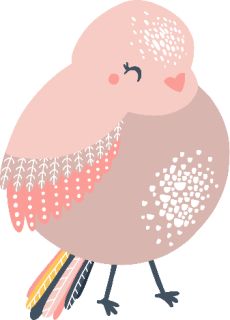 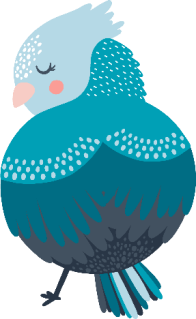 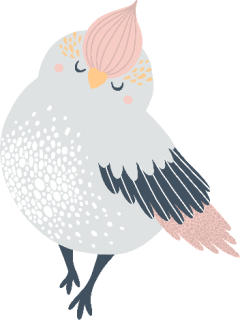 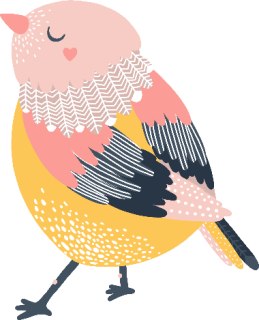 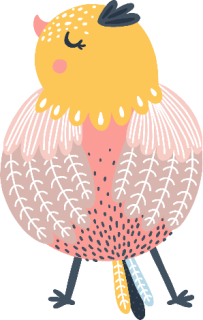 https://www.freeppt7.com
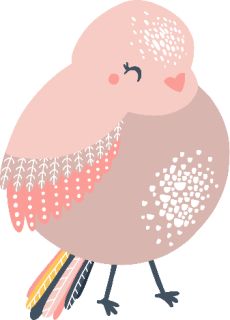 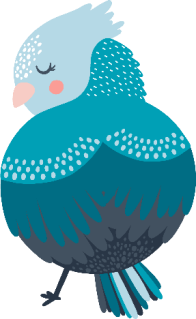 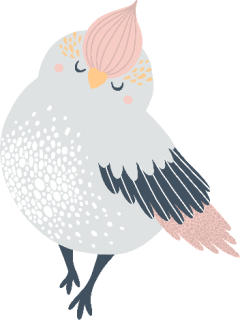